EUDAT AAI in a nutshell
“Keep the [first] S in SSO”
EGI singalong in Amsterdam, 24 Sep ’14
Jens Jensen, STFC
Shiraz Memon, FZJ
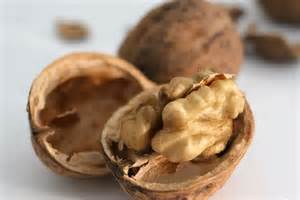 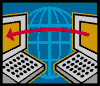 EUDAT Data Services
(Research) data e-Infrastructure
B2SAFE – deposit data into infrastructure
Based on iRODS
B2SHARE – share data with other researchers
Based on Invenio
B2FIND – discover stuff, based on CKAN
B2DROP – like dropbox, based on ownCloud
B2STAGE – move data into and out of other e-Infra (PRACE, EGI, …)
Requirements
Work with existing community IdPs
CLARIN (linguistics) – SAML 
ENES (Climate) – OpenID 
EPOS (Earth obs) – any EUDAT IdP
VPH (Physiology) – passwords 
In discussion with more…
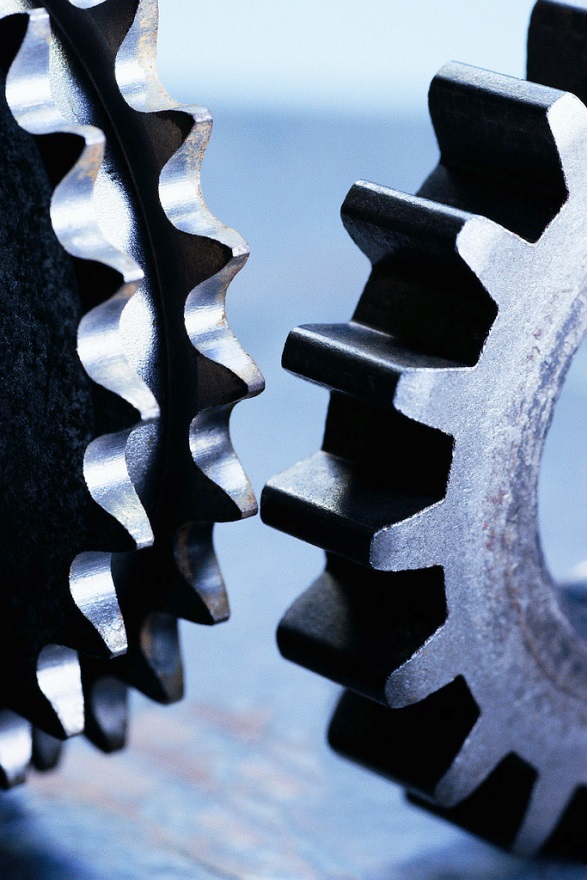 Outline architecture
Use federated login
Internally, portal requests X.509 certificate
Central CA signs it, adding fed-level attributes
Users normally use cert via portal
They can obtain the certificate-and-key for command line
Based on Contrail and Unity
http://contrail-project.eu/
http://unity-idm.eu/
Code open source, in ow2, and github, and bitbucket 
(Contrail has ended, EUDAT “embraced and extended” )
Status
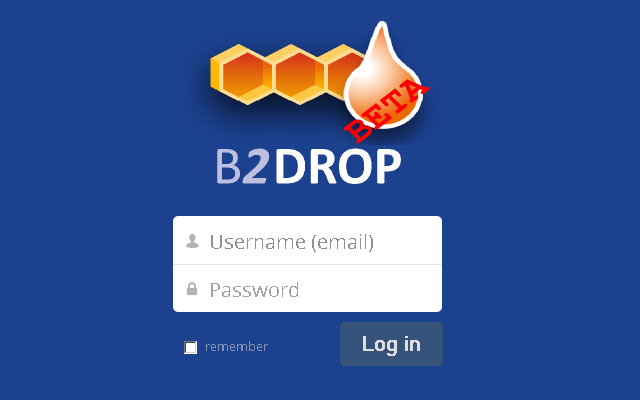 Services exist but are not yet using federated login
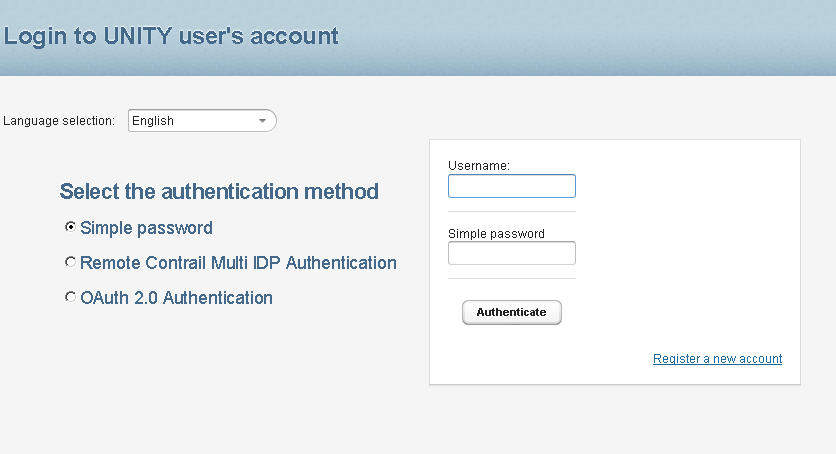 Federation exists but needs more (pre)production IdPs
Community integration effort is essential!
Phases of Delivery
Within EUDAT1 (till ~Feb 2015)
Services in preproduction (running at FZJ)
IGTF certificates
Browser friendly certificates on browser-facing hosts
“Real” (not (only) test) identities from communities
First communities: CLARIN, EPOS, ENES (in this order)
Services: B2SHARE, then B2DROP(?)
Authentication to services (but coarse grained authorisation)
Basic support for LoA of IdP (as in Contrail)
Authorisation
Expect to achieve partially now (coarse grained or special cases)
Future: AARC – Proposal (submitted 2 Sept. 2014)
Future: EUDAT2020 – Proposal (submitted 2 Sept. 2014)
Integrate community (non-IdP) authorisation sources
Can we work with what they already have?
REMS, YAVOM/PERUN, VOMS, HEXAA, VAPOR, COmanage,  …
Unify role naming
admin  urn:eu:clarin:mpi:role:admin
Consistent management across federation
Thinking of importing and converting to common format
Experimented with common policy format in XACML already
Future Directions?
Expecting AARC to deliver production AAI
Role of eduGain and GEANT 3+/4?
Following Moonshot closely (see next slide)
Promises SSO out of the box
Potential to deliver authorisation attributes?
Moonshot – www.project-moonshot.org
Like eduRoam, but for higher level services
Also non-browser-based services, like ssh
Carries attributes
Based on IETF standards
RADIUS
EAP
And OASIS
SAML
Is itself a standard in IETF
ABFAB-WG
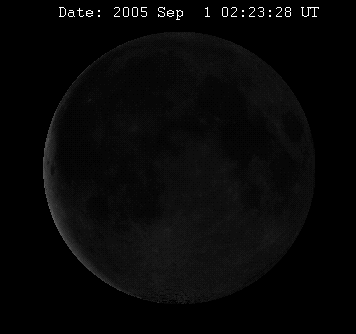 9
Thank you!
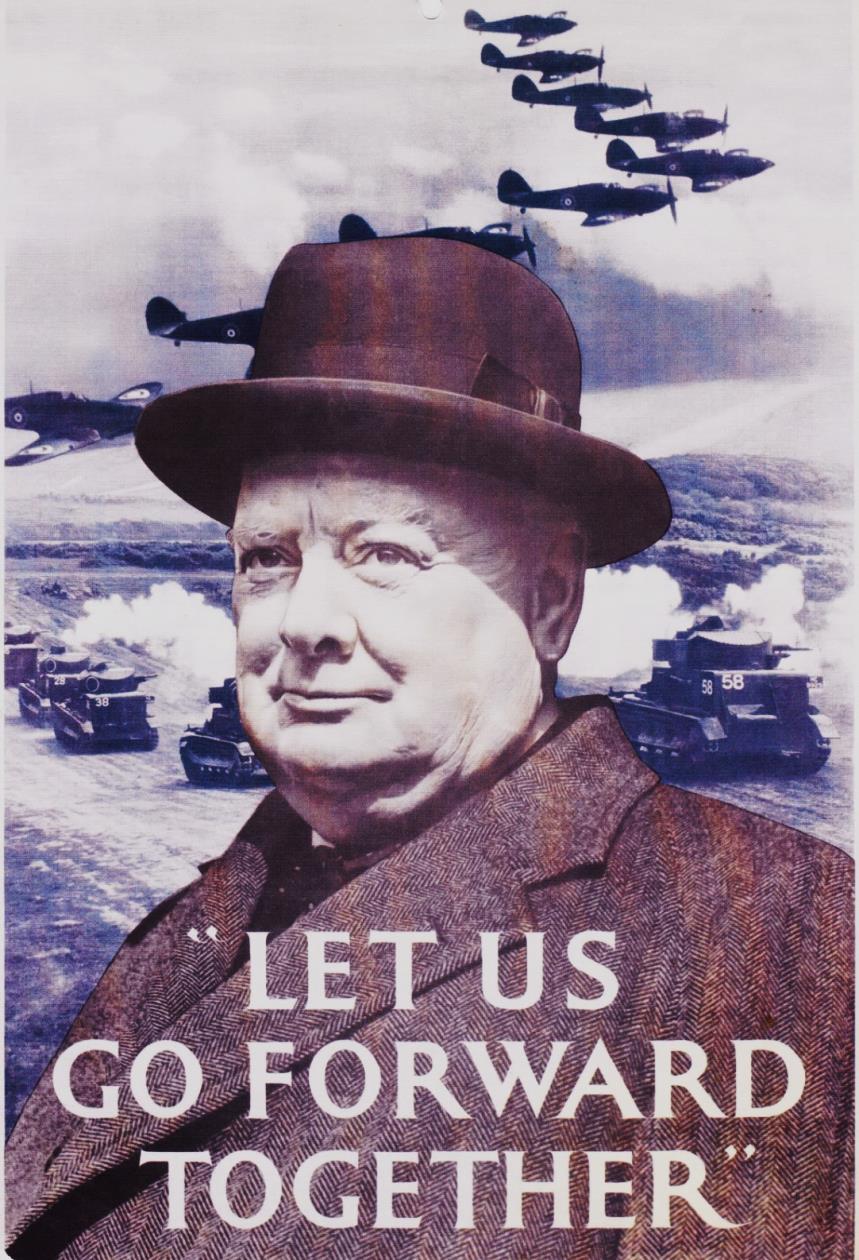